Nome: Gabriella M. Mingione

Instituição: Hospital das Clínicas da Universidade de São Paulo (HC-USP)

Descrição: Hifema em paciente com Glaucoma Neovascular (GNV)
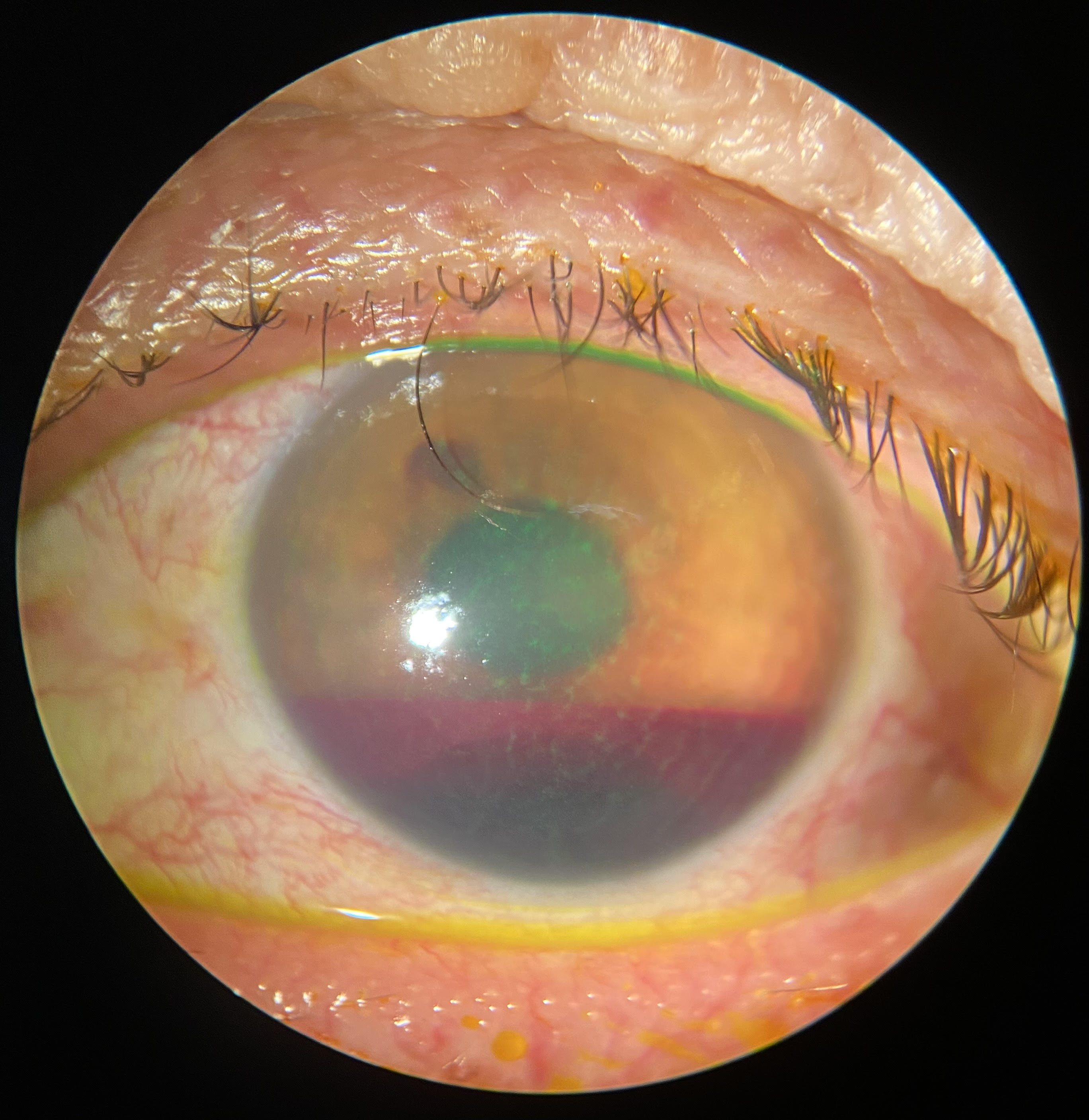